MU002 Informatika IIZáklady algoritmizace 2/13
MU002 Informatika II		Základy algoritmizace
Základy algoritmizace
Strukturované programování
Dekompozice problému na prvky, které lze přepsat do příkazů 
nazávisle na programovacím jazyku
Program = algoritmus + data
Data
Skalárních data
rozsah paměti, povolené operace
Strukturovaná data
Pole, objekty, kolekce jako pole objektů
Třída objektu jako zobecněný typ
MU002 Informatika II		Základy algoritmizace – algoritmus
Excel udělá téměř vše za nás
Pole názvů
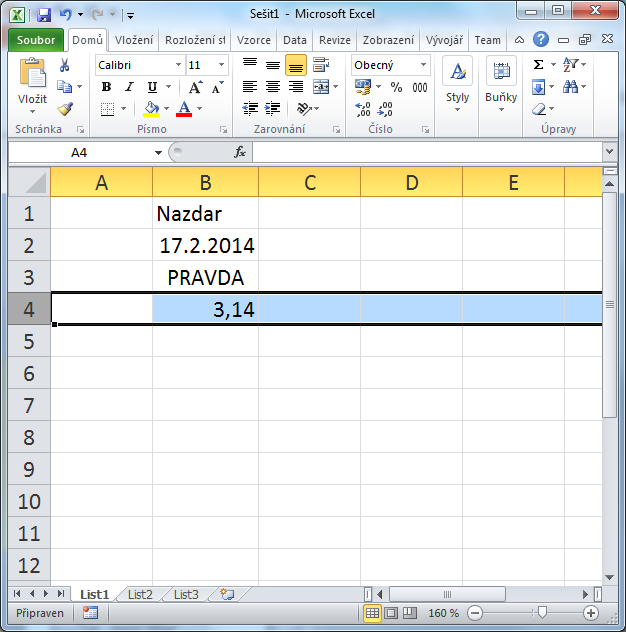 MU002 Informatika II		Základy algoritmizace – algoritmus
VBA za nás neudělá téměř nic. Co musíme udělat?
Aktivovat VBA prostředí.
Vložit modul.
Vytvořit funkci nebo procedure (pojmenovaná část kódu)
implementace algoritmu
použít správně příkazy
odladit funkci/proceduru
použít funkci v Excelu
MU002 Informatika II		Základy algoritmizace – algoritmus
VBA za nás neudělá téměř nic
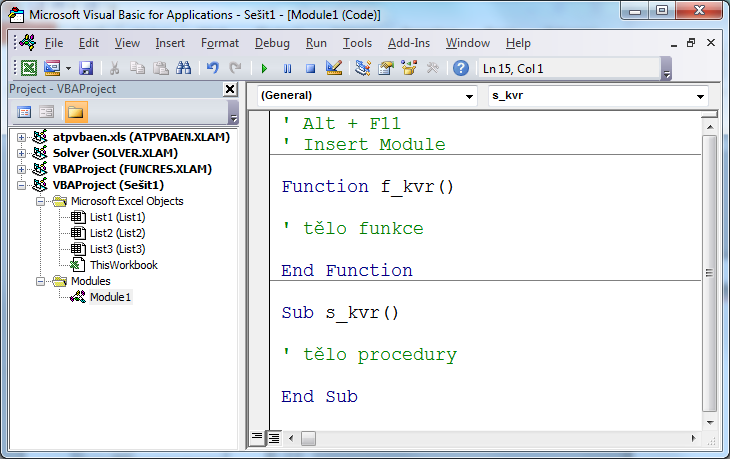 MU002 Informatika II		Základy algoritmizace – algoritmus
VBA – zobrazení proměnných Locals, Watch Window
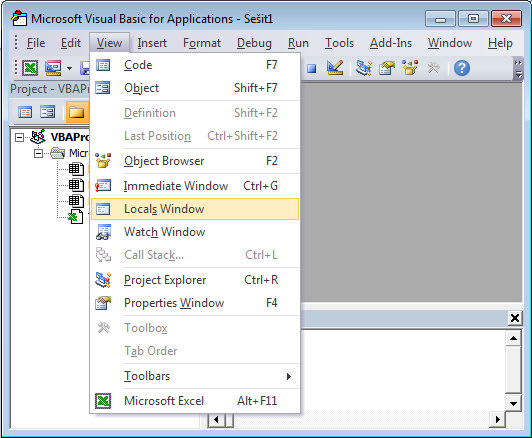 MU002 Informatika II		Základy algoritmizace – algoritmus
VBA – zadávání příkazů Immediate Windows
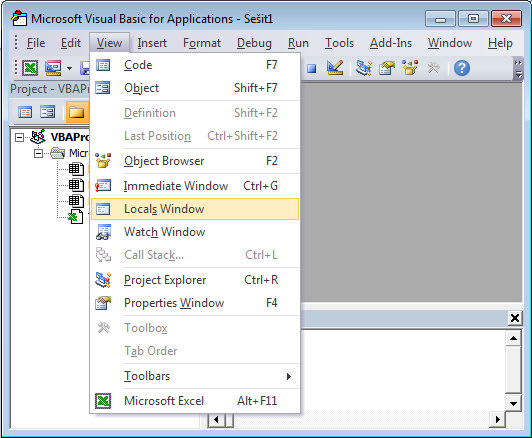 MU002 Informatika II		Základy algoritmizace – algoritmus
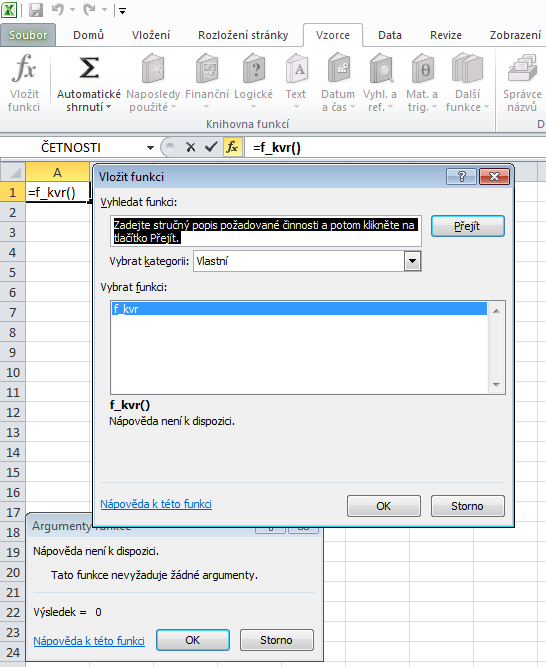 Vlastní funce
MS Excel nabízí
kategorii
Vlastní funkce
MU002 Informatika II		Základy algoritmizace – algoritmus
Deklarace dat
Identifikátor proměnné jako symbolická adresa
Pravidla pro tvorbu identifikátorů (VB je case insensitive NA VELIKOSTI NEZÁLEŽÍ)
Explicitní a implicitní deklarace (option explicit)
Dim a – implicitní deklarace proměnné typu Variant
Dim b as Integer – explicitní deklarace
Dim pocet, a, b, c as Integer – hromadná deklarace
Dim pocet as Integer, a as Integer, b as Integer, c as Integer – hromadná deklarace
Pole – indexovaná homogenní množina
nemusíme deklarovat velké množství proměnných
k prvkům pole lze přistupovat pomocí hodnot indexů
hodnotu indexu lze vypočítat – dynamický přístup k prvkům pole
použití prvku s indexem 0
Dim poleCisel(10) as Integer – deklarace pole s 11 prvky (v deklaraci uvádíme nejvyšší hodnotu indexu)
Dim vektor(1 to 3) as Single – uvedení počátečního indexu  
Dim matice(2,2) as Single – deklarace 2D pole (3 x 3 prvky)
MU002 Informatika II		Základy algoritmizace – algoritmus
Název proměnné
Musí být jedinečný v kontextu deklarace
Musí začínat písmenem nebo podtržítkem
Následovat mohou písmena, číslice, podtržítko
Nesmí obsahovat mezeru a další znaky, které mají ve VBA jiný význam
+ - * / . , & ‘ : ! ”
Nesmí být delší než 255 znaků
Nesmí se shodovat s klíčovým slovem
přípustné názvy				nepřípustné
Dim a As Byte			Dim & As Byte
Dim a1 As String			Dim 1a As String
Dim _a1 As Single			Dim _a 1 As Single
Dim _Nazdar_1_Karle As Variant	Dim string As Variant
MU002 Informatika II		Základy algoritmizace – algoritmus
Reprezentace dat v počítači
(C) J. Macur, M. Menšík, AIU FAST, 2013
MU002 Informatika II		Základy algoritmizace – algoritmus
Příklad uložení celého čísla
(12345)10
dvojkově-desítkový tvar
do dvojkové soustavy se převádí jednotlivé číslice
hodnota každé číslice je uložena v 1 bytu
číslice s nejmenší vahou se uloží do slabiky s nejnižší adresou 

5 4 3 2 1
0000 0101 0000 0100 0000 0011 0000 0010 0000 0001
MU002 Informatika II		Základy algoritmizace – algoritmus
Přiřazovací příkaz a skalární proměnná
<identifikátor>  = <výraz>
Modifikace obsahu proměnné
Výrazy
aritmetické, relační, logické, kombinace
mohou obsahovat volání funkcí
	Dim a as Integer, b as IntegerDim pozdrav As String, veta As String
	Dim b1 as Boolean
	a = 2
	b = a * a
	pozdrav = "Ahoj"
	jmeno = "Karle"
	veta = pozdrav & ", " & jmeno ’výsledek je "Ahoj, Karle"
	b1 = (a = b)
	b1 = (a = b) and (Len(b1) >= b) ’funkce Len() vrací informaci o počtu znaků v proměnné b
MU002 Informatika II		Základy algoritmizace – algoritmus
Logické operátory
MU002 Informatika II		Základy algoritmizace – algoritmus
Životní cyklus proměnné
Životnost proměnné je spojena s existencí kontextu, ve kterém byla deklarována
Procedura/funkce, událost, modul, třída.
Proměnná se dá číst a měnit jen z kontextu, ve kterém byla vytvořena.
Implicitně je každá proměnná lokální pro svoji vlastní proceduru. 
Kontext deklarace
procedura, funkce – deklarace uvnitř příkazu Sub, Function
modul – deklarace nad první procedurou modulu
projekt
direktiva Option Explicit
kompilátor vypíše chybu a vynutí si deklaraci proměnné.
Automatické vložení Option Explicit
volba Require Variable Declaration 
karta Tools – Options – Editor.
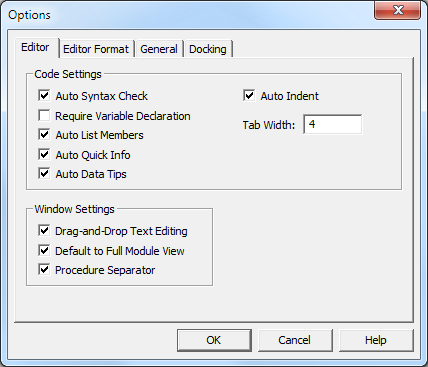 MU002 Informatika II		Základy algoritmizace – algoritmus
Lokální a globální proměnné
Životnost proměnné je spojena s existencí kontextu, ve kterém byla deklarována
MU002 Informatika II		Základy algoritmizace – algoritmus
Sub kvadRovnice()
	Dim a As Single, b As Single, c As Single, d As Single
	Dim x1 As Single, x2 As Single, real As Single, imag As Single
	Dim vystupRovnice As String
	a = InputBox("Zadejte koeficient a")
	b = InputBox("Zadejte koeficient b")
	c = InputBox("Zadejte koeficient c")
	vystupRovnice = "Kořeny rovnice " & a & "x2 + " & b & "x + " & c & " = 0"
	d = b * b - 4 * a * c
	real = -b / (2 * a)
	If  (d >= 0) Then
	  	x1 = real + d ^ 0.5 / (2 * a)
 		x2 = real - d ^ 0.5 / (2 * a)
		MsgBox (vystupRovnice & vbCrLf & "x1: " & x1 & vbCrLf & "x2: " & x2)
	Else
		imag = -d ^ 0.5 / (2 * a)
		MsgBox (vystupRovnice & vbCrLf & "x1: " & real & "+i." & imag & _
		vbCrLf & "x2: " & real & "-i." & imag)
	End If
End Sub
MU002 Informatika II		Základy algoritmizace – algoritmus
VBA  - spuštění funkce
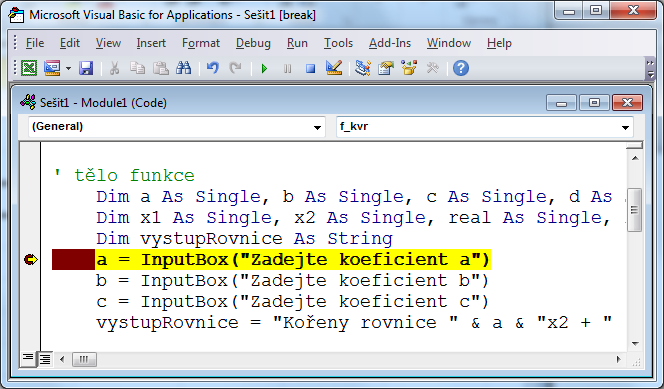 1. Možnost
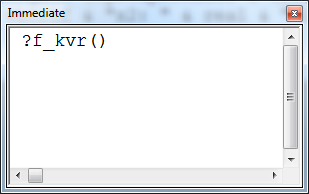 2. Možnost
3. Možnost
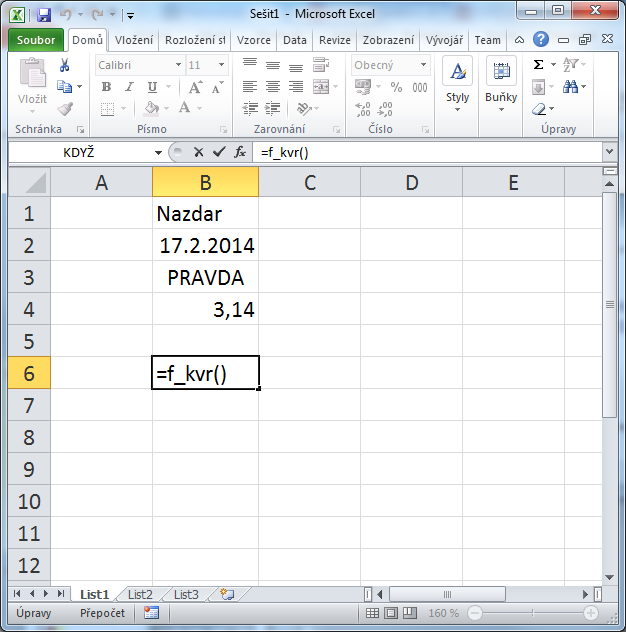 MU002 Informatika II		Základy algoritmizace – algoritmus
Okna usnadňující ladění programu (IDE)
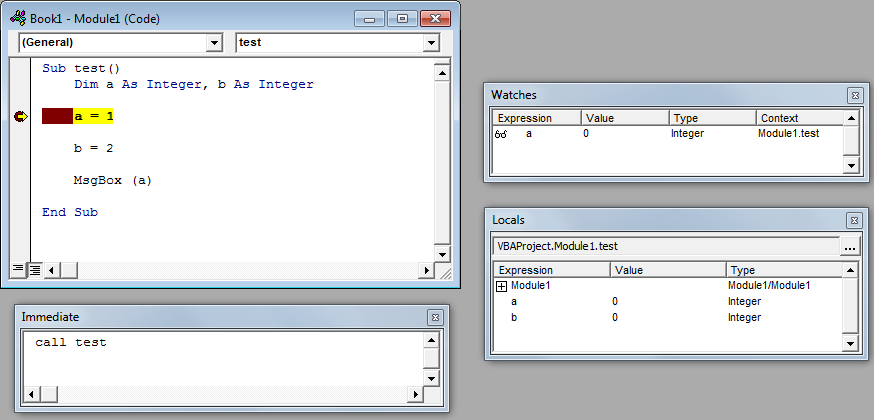 (C) J. Macur, M. Menšík, AIU FAST, 2013
MU002 Informatika II		Základy algoritmizace – algoritmus
Ladící příkazy
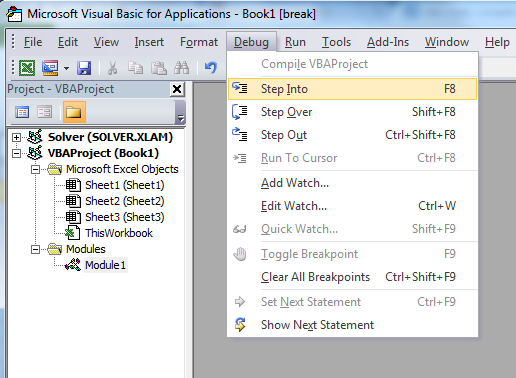 (C) J. Macur, M. Menšík, AIU FAST, 2013
MU002 Informatika II		Základy algoritmizace – algoritmus
KDYŽ v Excellu
=KDYŽ(podmínka; ano; ne)
podmínka – výraz (logický, relační), který může nabývat hodnotu PRAVDA nebo NEPRAVDA
ano – hodnota/výraz, je-li hodnota  podmínky PRAVDA.
ne – hodnota/výraz, je-li hodnota podmínky NEPRAVDA.
MU002 Informatika II		Základy algoritmizace – algoritmus
Logické funkce
A (AND)
IFERROR (IFERROR)
IFNA (IFNA) – Excel 2013
KDYŽ (IF)
NE (NOT)
NEBO (OR)
NEPRAVDA (FALSE)
PRAVDA (TRUE)
XOR (XOR) – Excel 2013
MU002 Informatika II		Základy algoritmizace – algoritmus
Příkazy pro řízení běhu programu – podmíněný příkaz
Syntaxe příkazu
If <podmínka> Then <příkaz>If <podmínka> Then <příkaz1> Else <příkaz2> End IfIf <pod1> Then <př1> ElseIf <pod2> Then <př2> ... End If
Příklad
if diskriminant < 0 then MsgBox("Rovnice nemá reálné řešení.")
if diskriminant < 0 then 
	MsgBox("Rovnice nemá reálné řešení.")
	Exit Sub
end if
if diskriminant > 0 then
	x1 = (-b + Math.Sqr(diskriminant)) / (2 * a)
	x2 = (-b - Math.Sqr(diskriminant)) / (2 * a)
elseif diskriminant = 0 then
	x1 = -b / (2 * a)
else
	MsgBox("Rovnice nemá reálné řešení.")
end if
(C) J. Macur, M. Menšík, AIU FAST, 2013
MU002 Informatika II		Základy algoritmizace – algoritmus
Příkazy pro řízení běhu programu – podmíněný příkaz
if (t < -20) Or (t >= 60) Then
MsgBox ("Teplota je mimo rozsah <-20;60).")
Exit Sub ' nebo Exit Function
End if
If (t < 0) Then
pds = 4.689 * (1.486 + t / 100) ^ 12.3
End if 
If (t >= 0) And (t < 30) Then
pds = 288.68 * (1.098 + t / 100) ^ 8.02
End if
If (t >= 30) Then
pds = 931.46 * (0.937 + t / 100) ^ 7.125
End if
(C) J. Macur, M. Menšík, AIU FAST, 2013
MU002 Informatika II		Základy algoritmizace – algoritmus
Příkazy pro řízení běhu programu – podmíněný příkaz
if (t < -20) Or (t >= 60) Then
MsgBox ("Teplota je mimo rozsah <-20;60).")
else
	If (t < 0) Then
		pds = 4.689 * (1.486 + t / 100) ^ 12.3
	End if 
	If (t >= 0) And (t < 30) Then
		pds = 288.68 * (1.098 + t / 100) ^ 8.02
	End if
	If (t >= 30) Then
		pds = 931.46 * (0.937 + t / 100) ^ 7.125
	End if
end if
(C) J. Macur, M. Menšík, AIU FAST, 2013
MU002 Informatika II		Základy algoritmizace – algoritmus
Příkazy pro řízení běhu programu – podmíněný příkaz
if (t < -20) Or (t >= 60) Then
MsgBox ("Teplota je mimo rozsah <-20;60).")
elseIf (t < 0) Then
pds = 4.689 * (1.486 + t / 100) ^ 12.3
elseIf (t >= 0) And (t < 30) Then
pds = 288.68 * (1.098 + t / 100) ^ 8.02
else
pds = 931.46 * (0.937 + t / 100) ^ 7.125
end if
(C) J. Macur, M. Menšík, AIU FAST, 2013
26